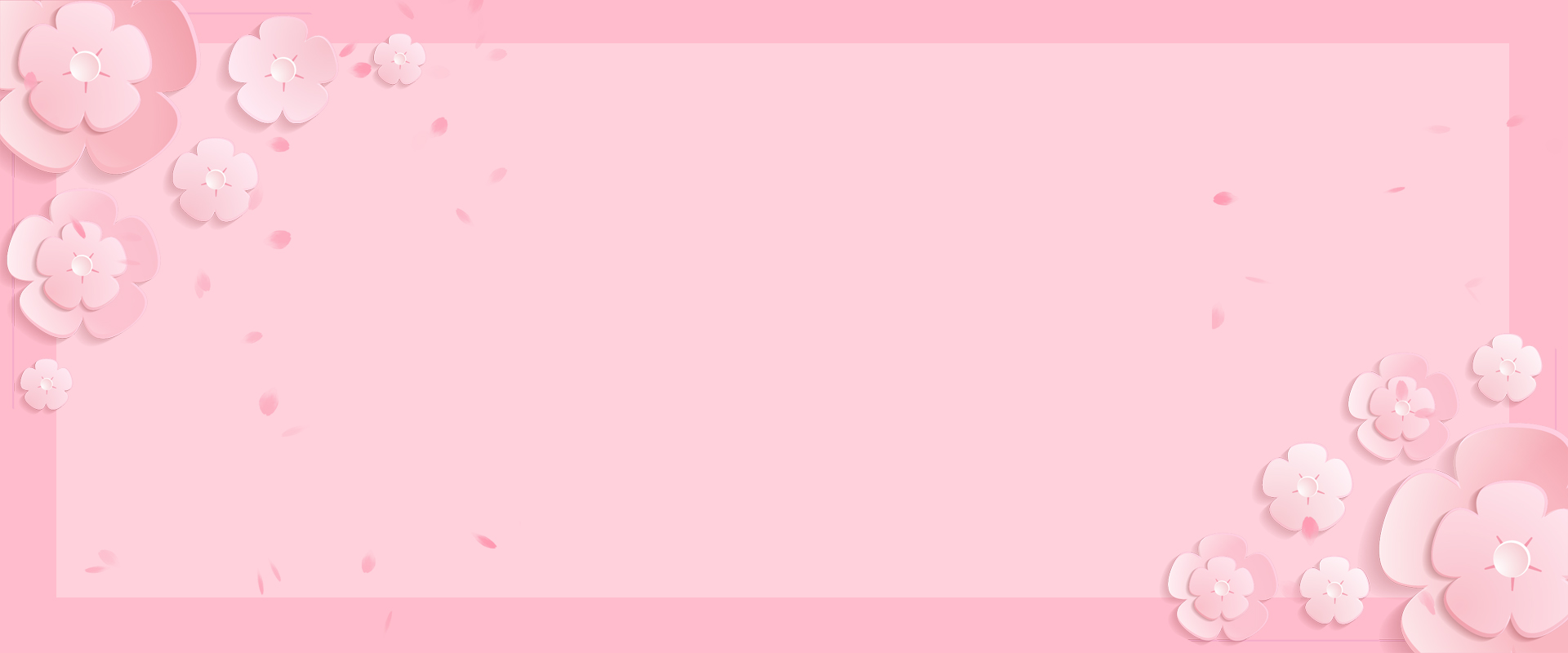 UBND TP.PHAN RANG - THÁP CHÀM
TRƯỜNG TIỂU HỌC VĂN HẢI 2
TUẦN LỄ
HƯỞNG ỨNG HỌC TẬP SUỐT ĐỜI 2024
CHỦ ĐỀ: “PHÁT TRIỂN VĂN HOÁ ĐỌC THÚC ĐẨY HỌC TẬP SUỐT ĐỜI”
TIẾT ĐỌC THƯ VIỆN
Lớp 2A
QUY TRÌNH
MƯỢN TRẢ SÁCH VÀ BẢO QUẢN SÁCH
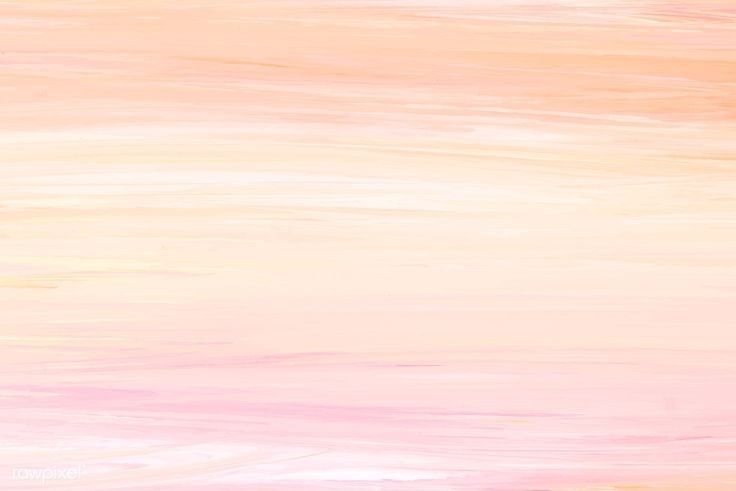 UBND TP.PHAN RANG - THÁP CHÀM
TRƯỜNG TIỂU HỌC VĂN HẢI 2
HƯỚNG DẪN HỌC SINH VỀ QUY TRÌNH MƯỢN TRẢ SÁCH
B1: Chọn sách
B2: Giải thích về nội quy mượn sách
B3: Ôn lại quy trình mượn trả sách
B4: Học sinh mang sách đến trả cho NVTV sau 1-3 ngày
B5: NVTV/Đội cộng tác viên viết thông tin ngày trả vào sổ mượn
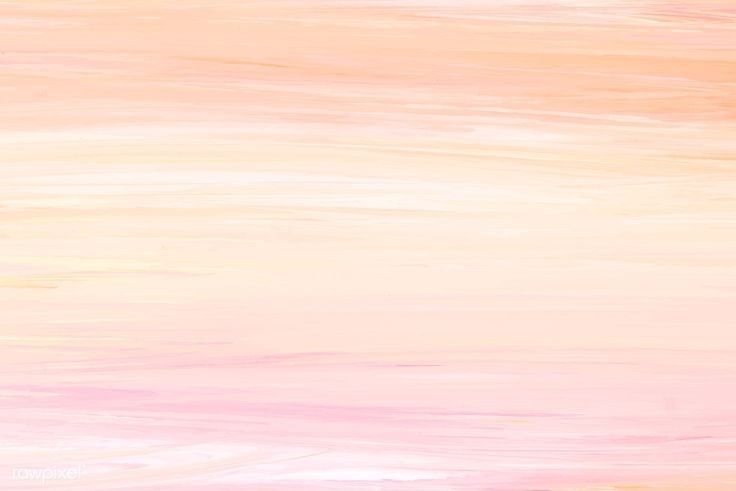 UBND TP.PHAN RANG - THÁP CHÀM
TRƯỜNG TIỂU HỌC VĂN HẢI 2
HƯỚNG DẪN HỌC SINH BẢO QUẢN SÁCH
B1: Cho học sinh thực hành lật sách
B2: NVTV giải thích cách lật sách đúng
B3: Mời tất cả học sinh thực hành
B4: Mời học sinh thực hành lật sách theo cặp đôi
B5: Hướng dẫn cho học sinh cách cầm sách
B6: Hướng dẫn cách cầm sách đúng-cầm sách theo hình chữ I
B7: Cho học sinh đọc sách